Коррекционная работа с детьмис тяжелыми нарушениями речиУчимся произносить
двусложные слова из открытых слогов
Подготовила учитель-логопед:
Обоскалова Ирина Александровна
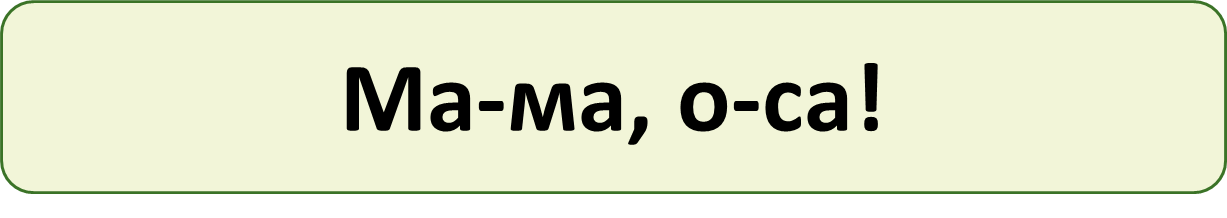 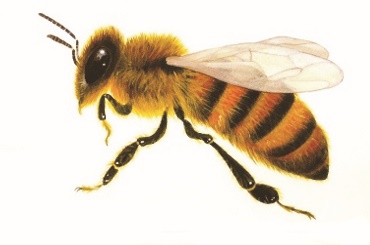 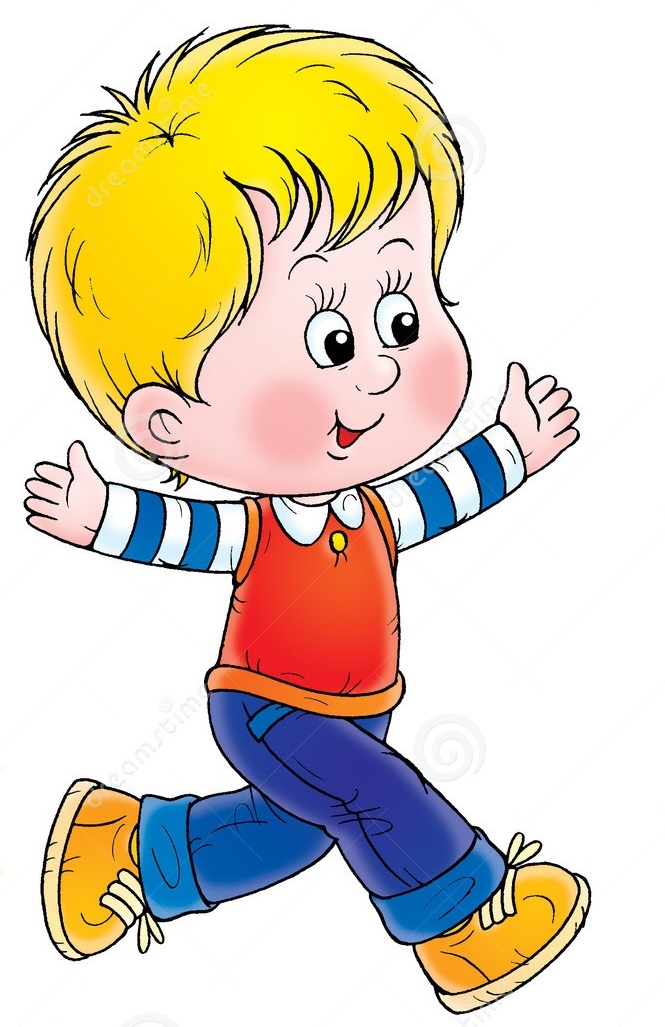 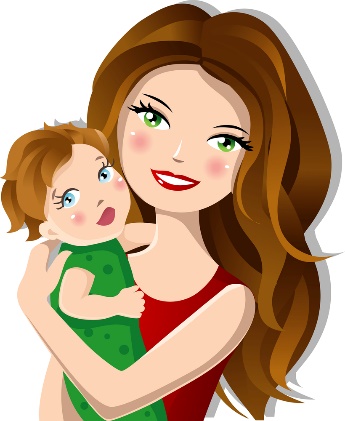 Па-па, му-ха!
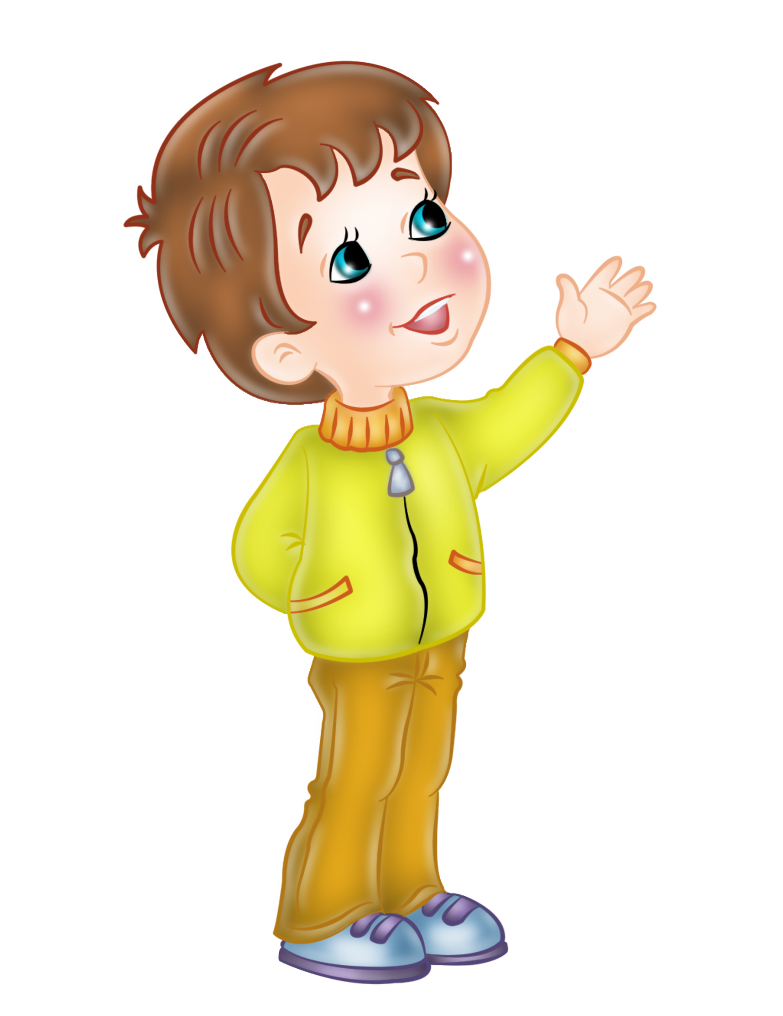 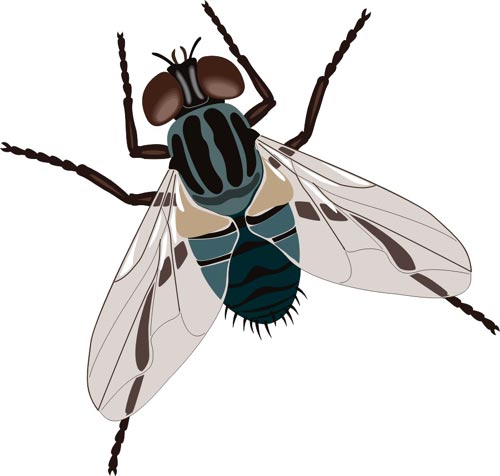 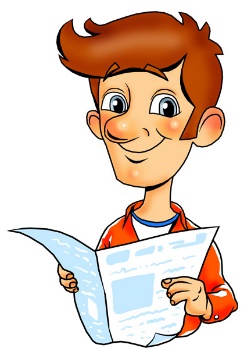 Ва-ва-ва – это ива.
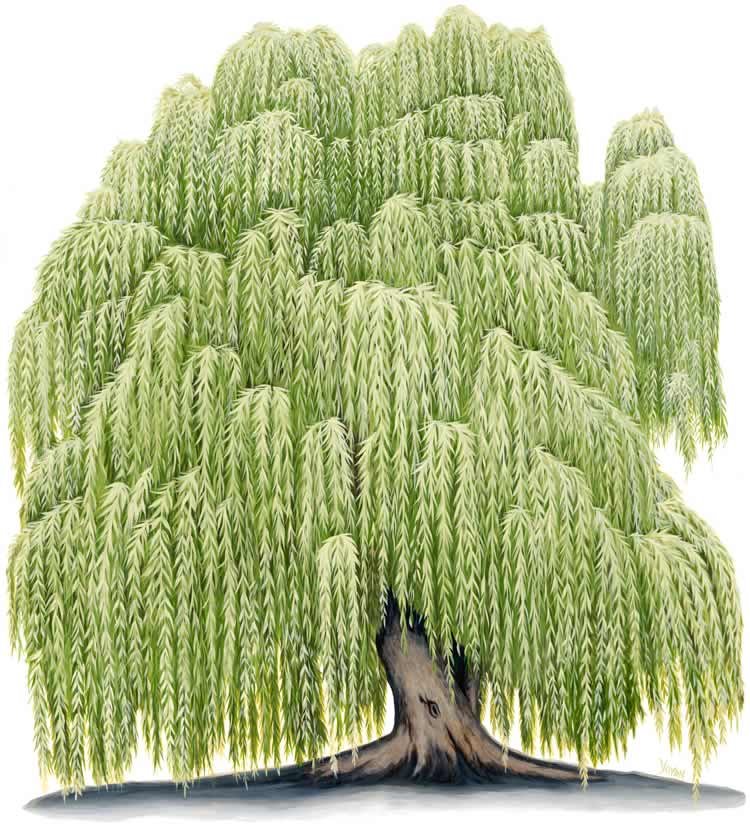 Бо-бо-бо – это небо.
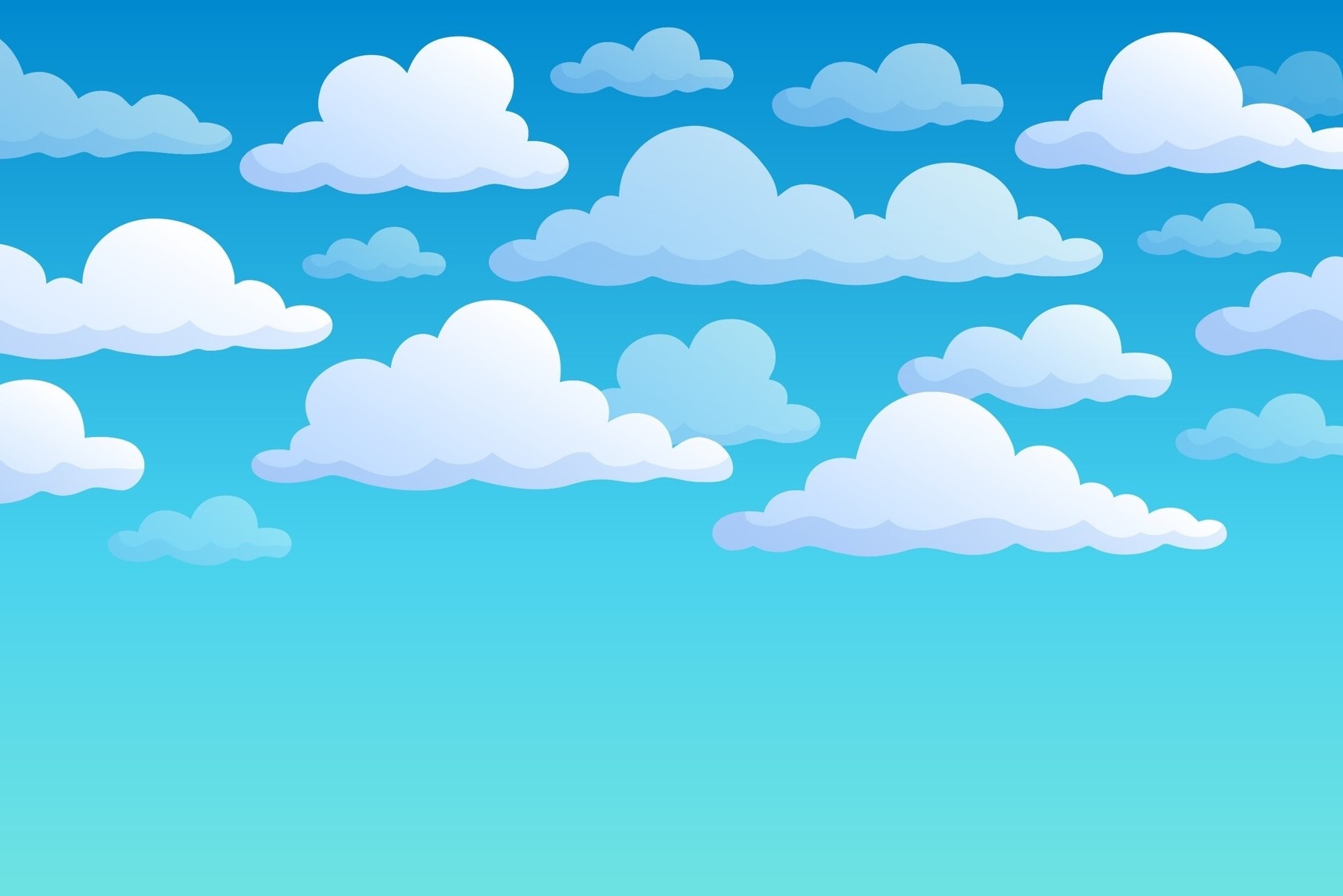 За-за-за – это ваза.
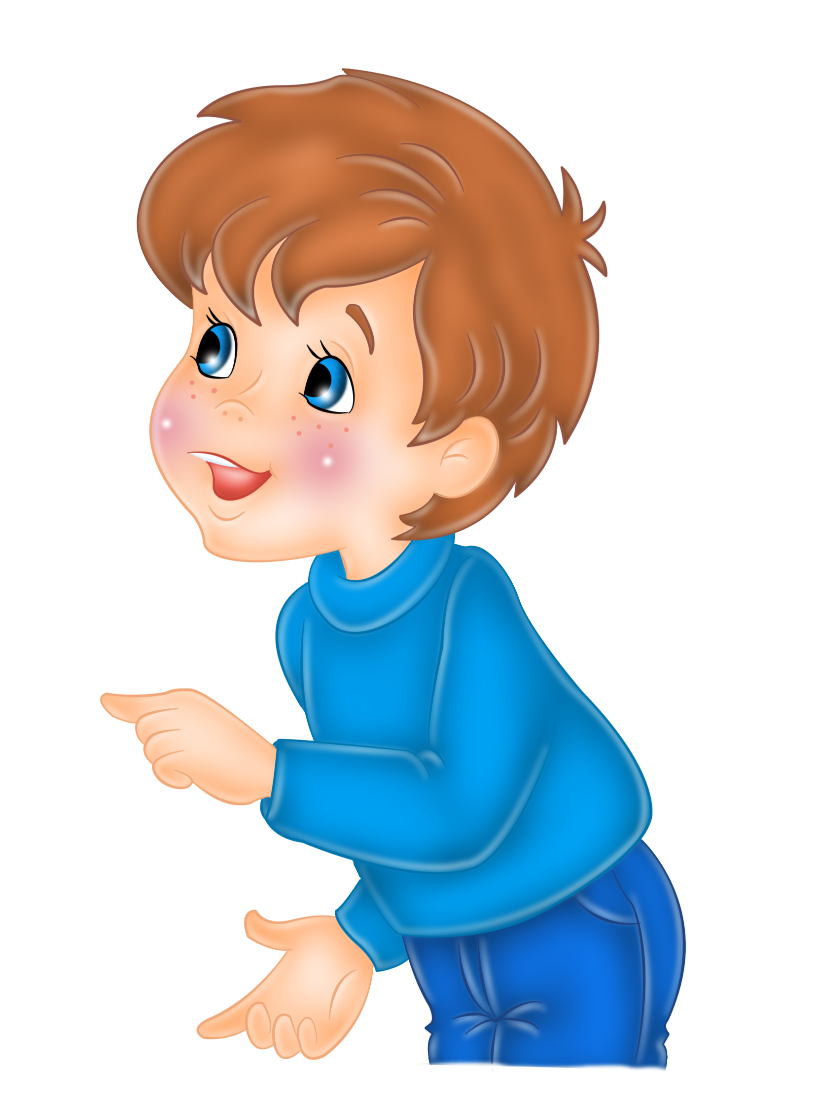 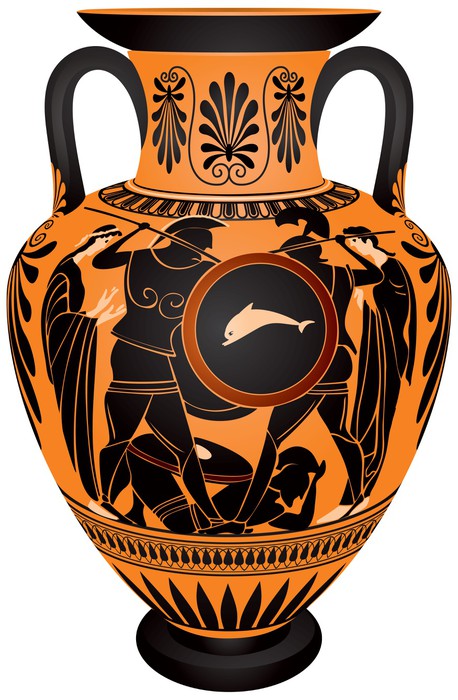 Да-да-да – у Димы еда.
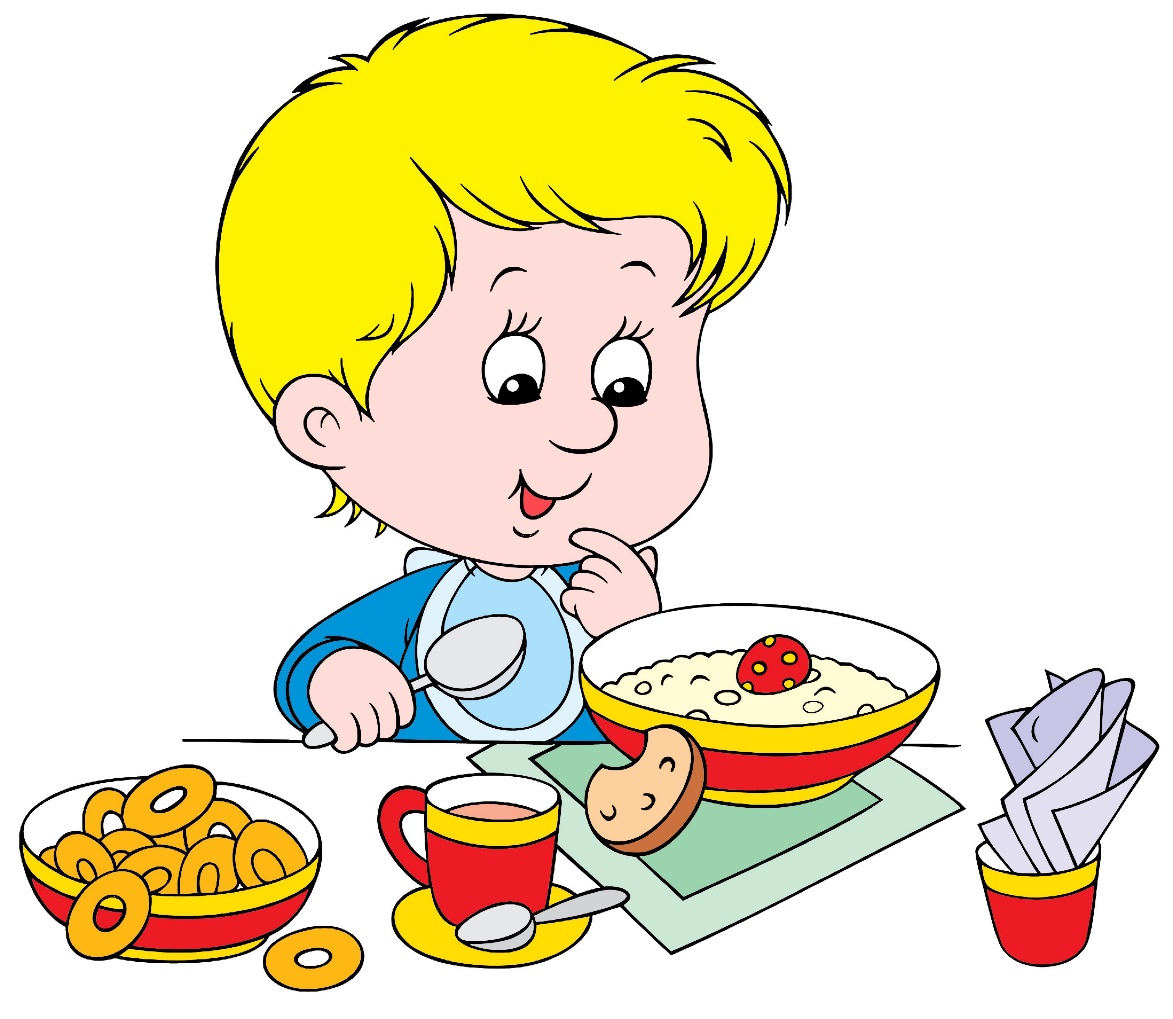 Чу-чу-чу – дыню хочу.
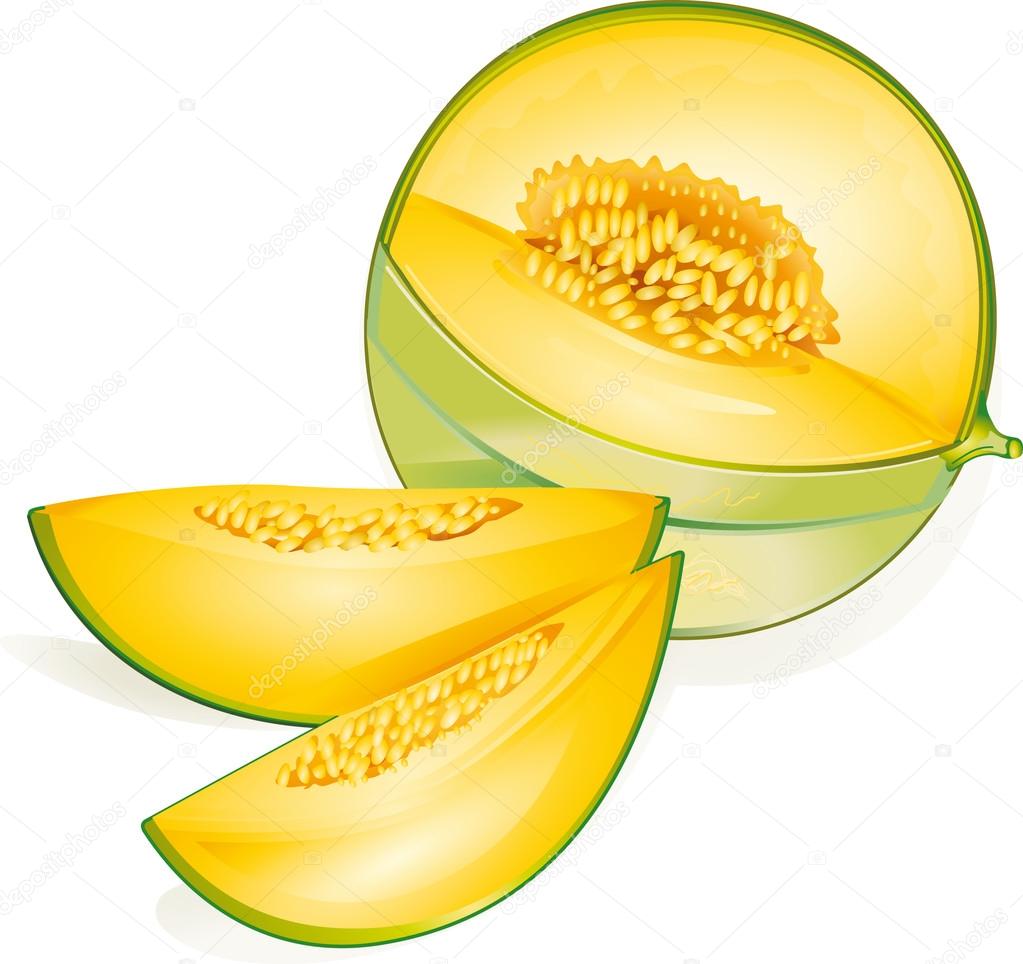 Ома-ома-ома – буду дома.
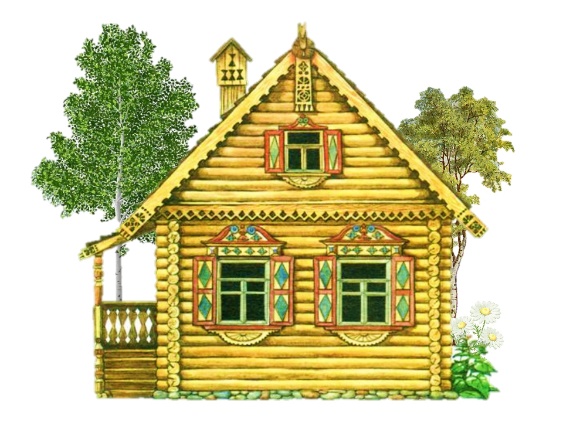 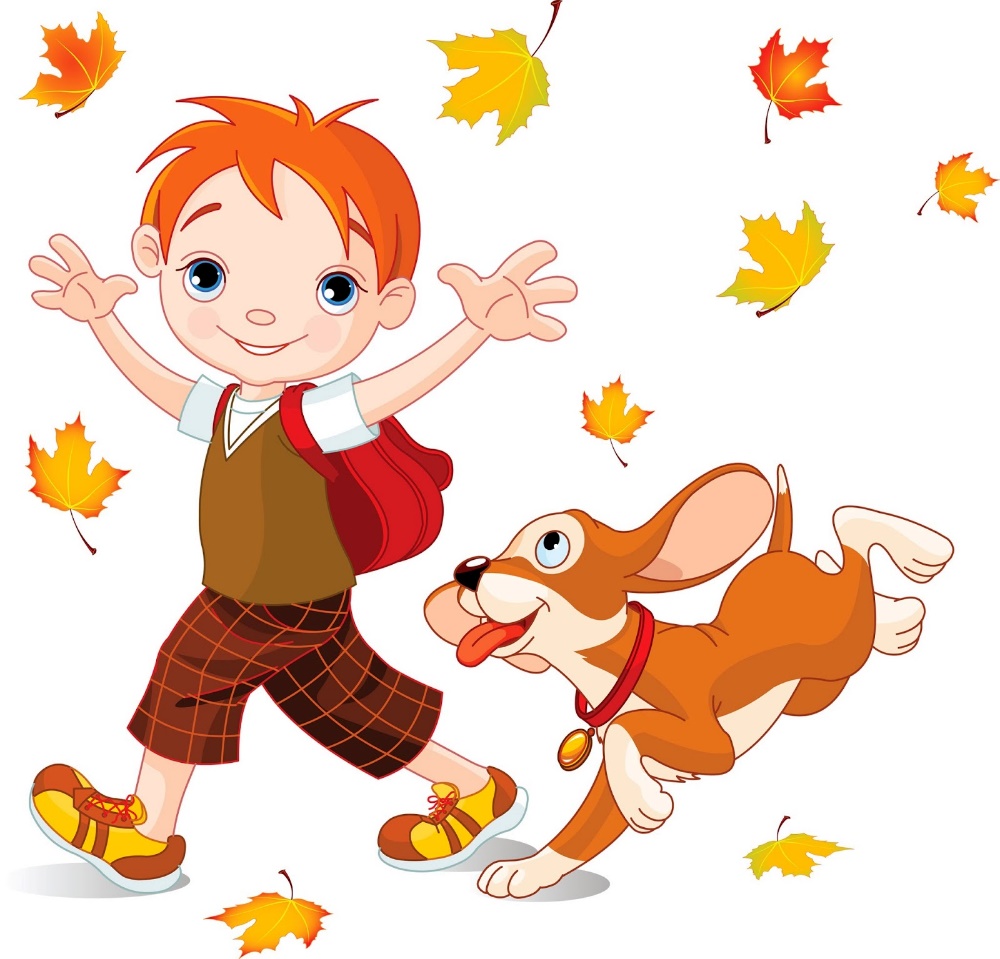 Тома,  лови!
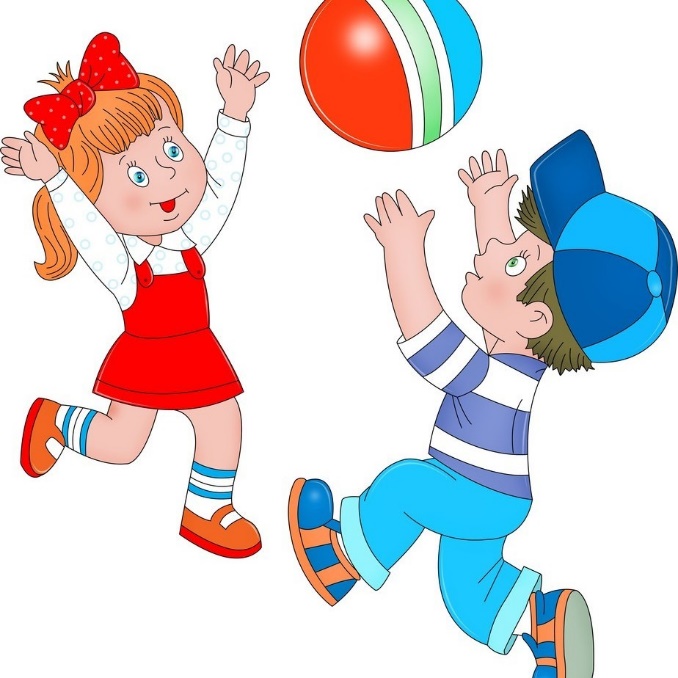 Мама, киви купи.
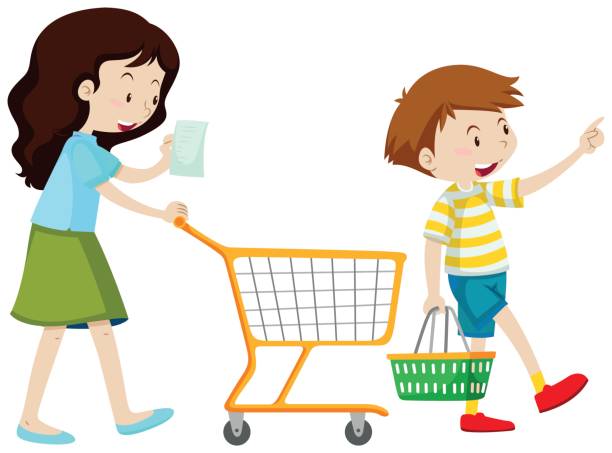 Мама,  пока!
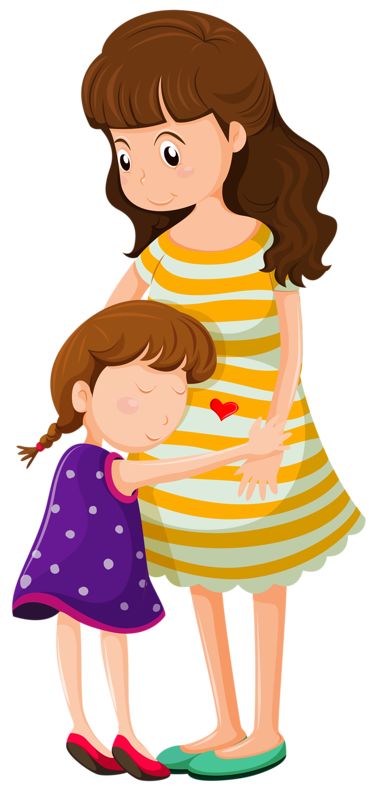